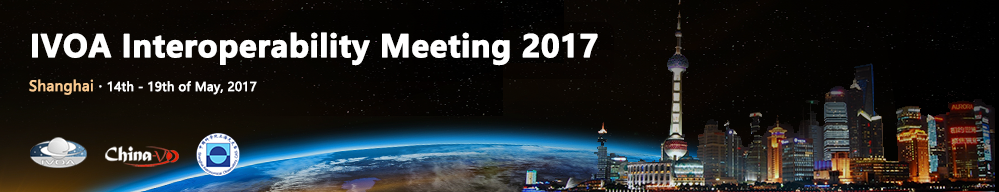 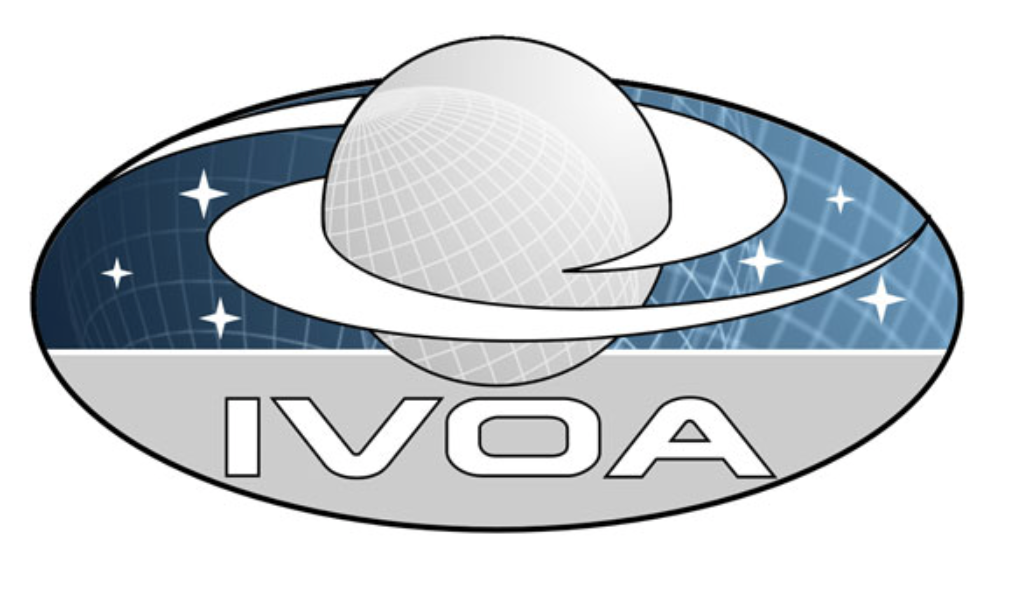 Closing Remarks
Pepi Fabbiano
Chair of the IVOA Executive Committee

IVOA Interoperability Meeting Opening Session
Shanghai, China, 14/May/2017
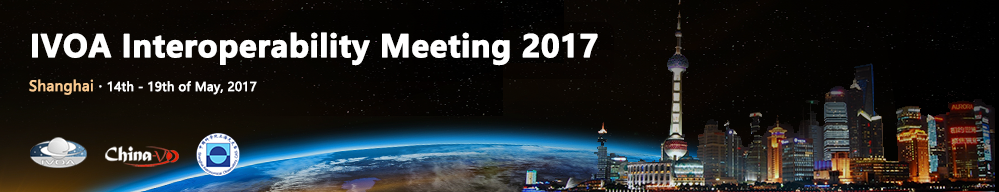 Great Attendance
116
Shanghai - 5/15/17
2
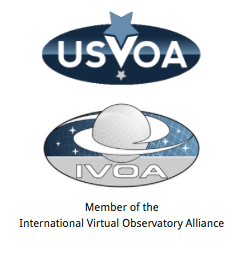 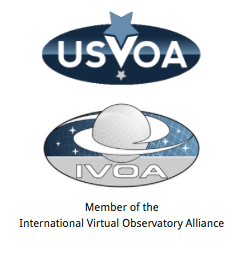 10 New Standards Approved by Exec
Approved before this Interop
ObsCore1.1, SimDAL1.0, VTP2.0 
Approved this meeting
HiPS 1.0
VOAI 1.1
SimpleDALRegExt 1.1
DocStd 2.0
SSO 2.0
SODA 1.0
DALI 1.1
Shanghai - 5/15/17
4
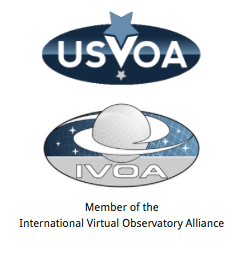 IVOA Organization Chart
Committee on Science Priorities
Executive
Committee
Technical Coordination Group
Standards & Processes Committee
Working Groups
Interest Groups
Data Access
Layer
Data Curation 
& Preservation
Data
Model
Applications
Education
Theory
Knowledge Discovery in Databases
Grid & Web Services
Time Domain
Registry
Operations
Semantics
Shanghai - 5/15/17
5
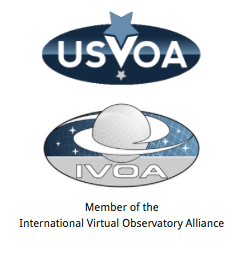 IVOA Organization Chart
Committee on Science Priorities
Executive
Committee
Media Group
Technical Coordination Group
Standards & Processes Committee
Working Groups
Interest Groups
Data Access
Layer
Data Curation 
& Preservation
Data
Model
Applications
Education
Theory
Knowledge Discovery in Databases
Solar System
Grid & Web Services
Time Domain
Operations
Registry
Semantics
Shanghai - 5/15/17
6
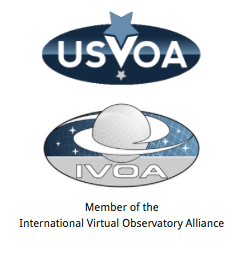 The IVOA Media Group
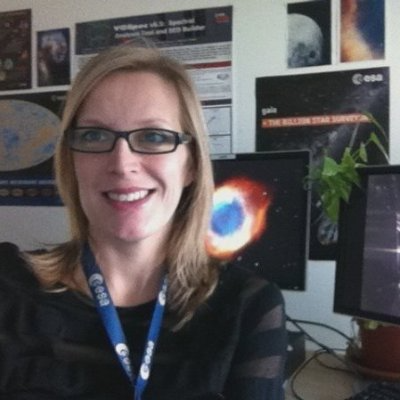 Welcome to the Media Group
Debbie Baines (ESA) – Lead Newsletter Editor
Simon O’Toole (Aus-VO)– Lead for other media presence
Li Shanshan (China-VO)
Yihan Hao (China-VO)
Jamie Anne Budynkiewicz (USVOA)
Teresa Dower (USVOA)
Giulia Iafrate (Italian VO)
Group in charge of assembling  & producing IVOA newsletters
Also exploring a more complete media presence
If interested in helping out, ask Debbie
June 17 issue of Newsletter being prepared
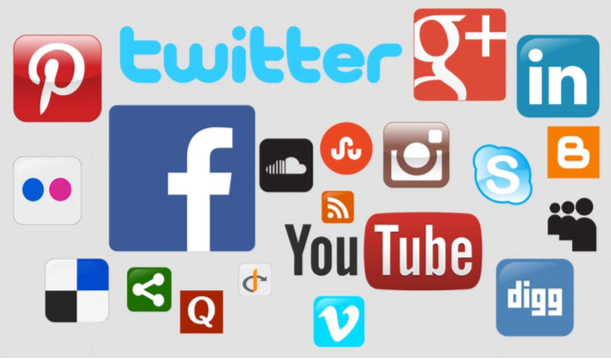 Shanghai - 5/15/17
7
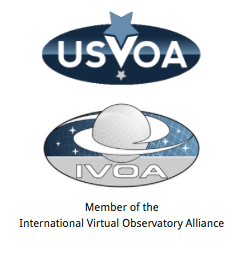 Solar System Interest GroupChair: Baptiste Cecconi
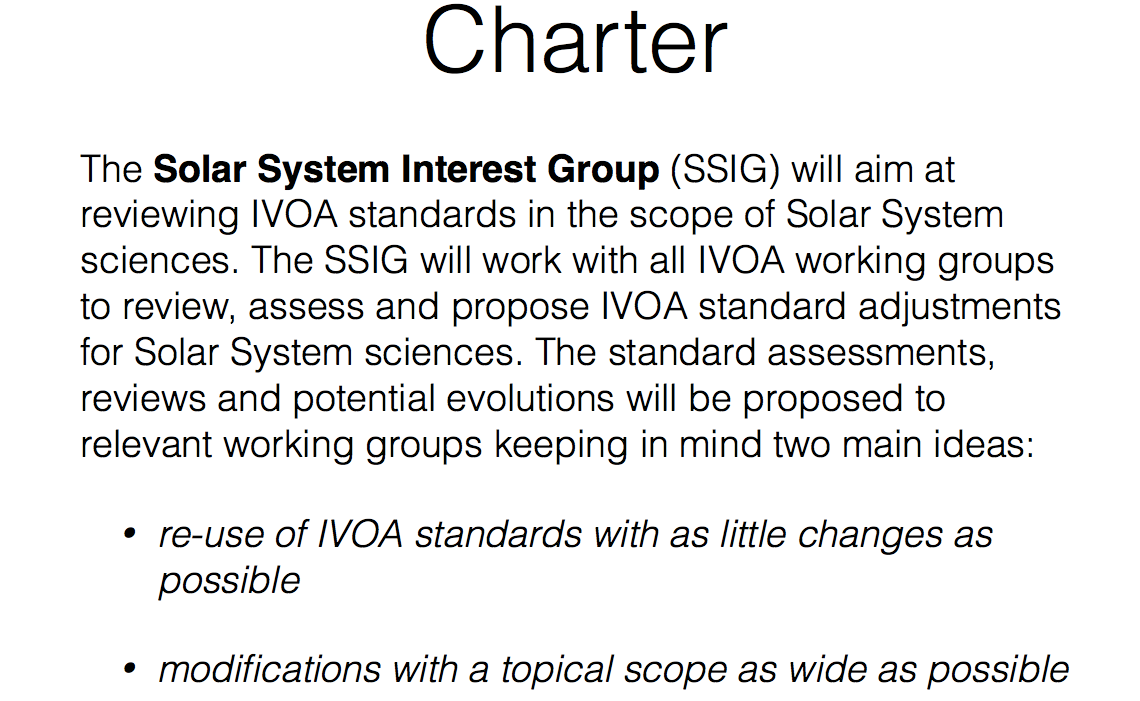 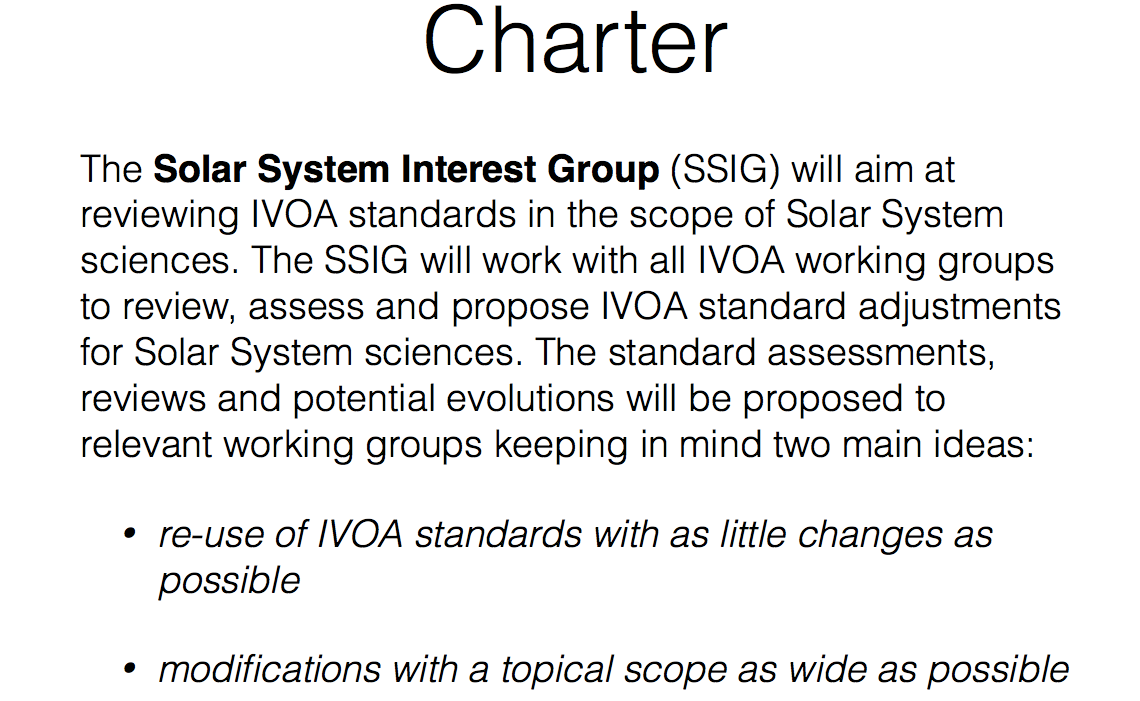 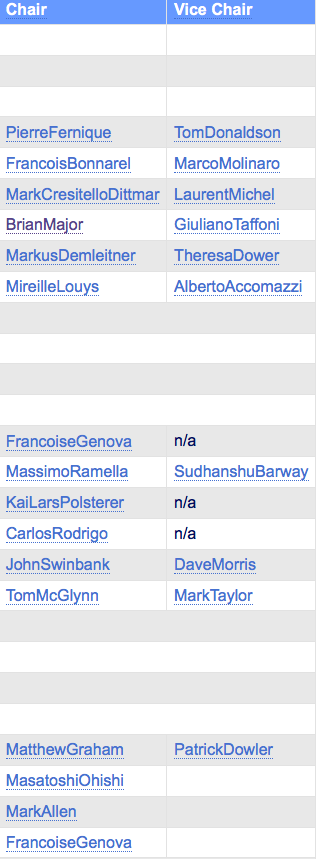 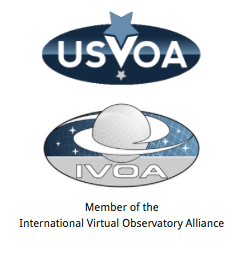 Chair & Vice-chair Rotation
Possible 1yr ext.
No ext.
Ready to move on
Shanghai - 5/15/17
9
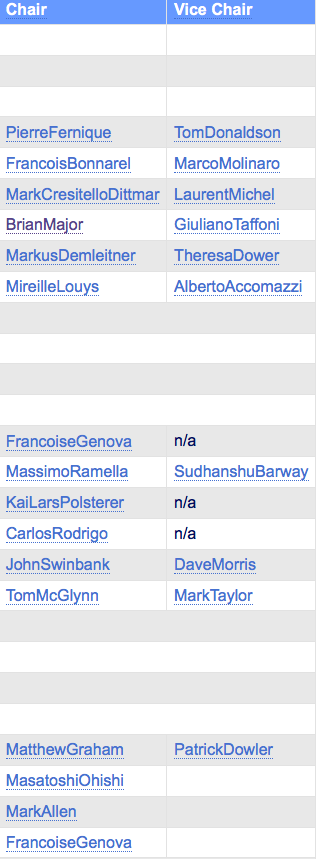 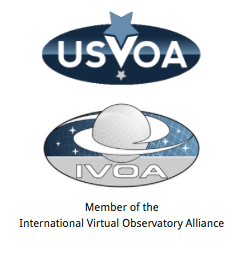 Chair & Vice-chair Rotation
Possible 1yr ext.
Chenzhou Cui
Hendrik Heinl
Chenzhou Cui
All Extended
Ada Nebot
Solar System
B. Cecconi
Media Group
Debbie Baynes
Bruno Merin
Shanghai - 5/15/17
10
C. Arviset
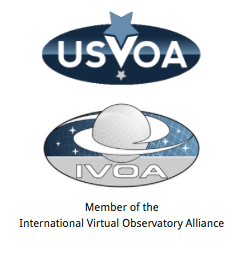 New Outlook for the Education IG
Chair: Chenzhou Cui of China-VO 
Vice-Chair: Hendrik Heinl of GAVO
Two [related] challenges ahead
Strenghten the world-wide representation by including ‘regional coordinators’
Present a strong IVOA representation in IAU and in the UNOOSA Open Universe initiative 
Vienna meeting
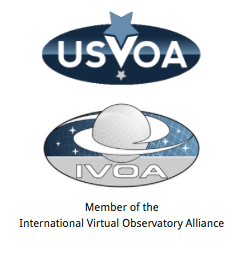 New Outlook for the CSP
Chair: Bruno Merin of ESA
IG Chairs are now ex-officio members of the CSP
Need to widen the membership at large
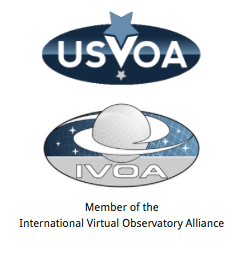 Future  Interops
27-29 Oct. 2017 – Santiago, Chile - after ADASS
Northern Spring 2018 – [near] Victoria, Canada
Northern Fall 2018 – [near] Washington DC, USA – after ADASS
Northern Spring 2019 – France
Northern Fall 2019 – Potsdam, Germany – after ADASS
Submission and Registration available from adass.cl
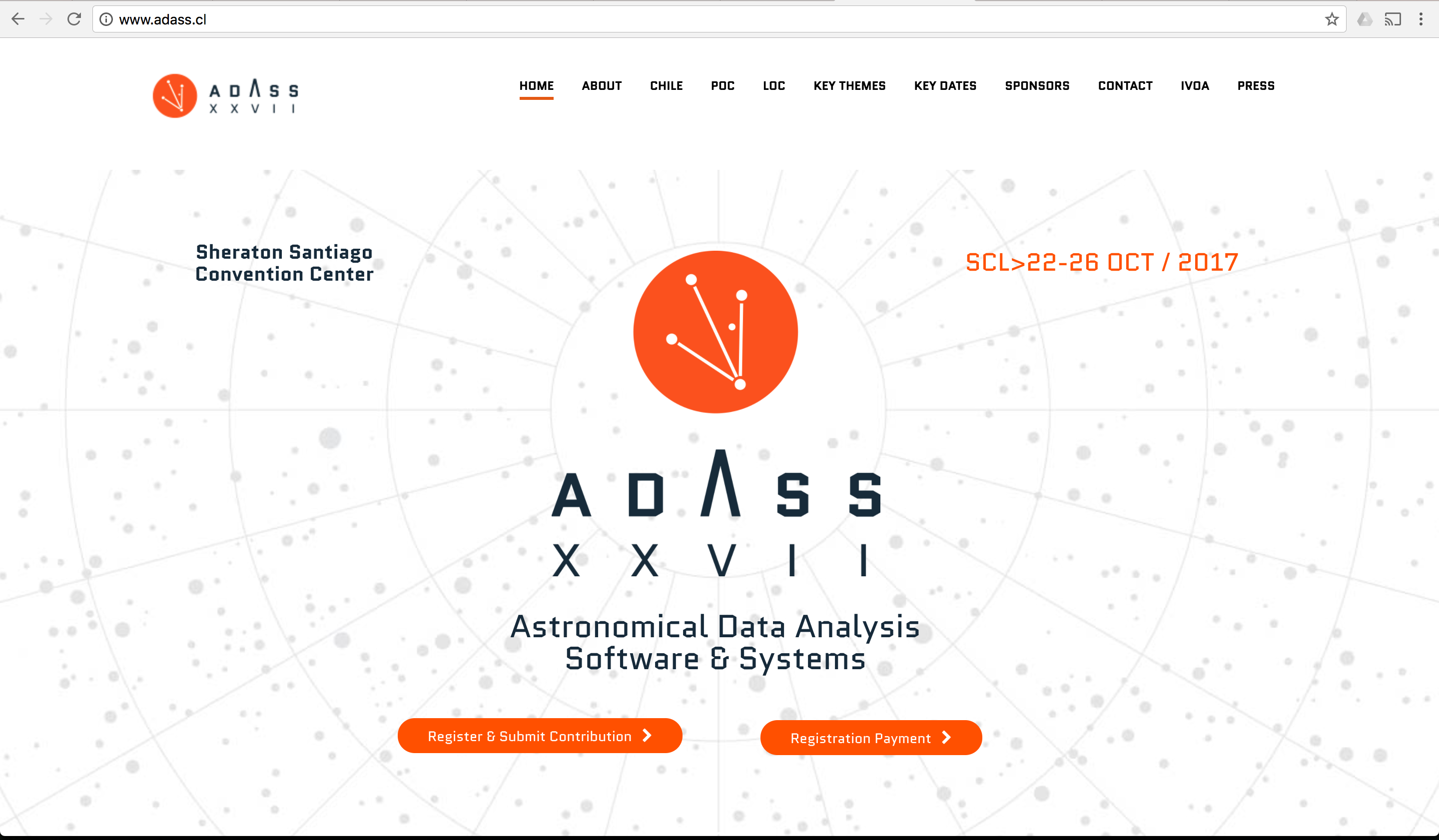 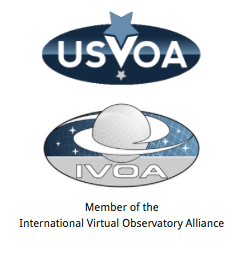 The 15 years of IVOA
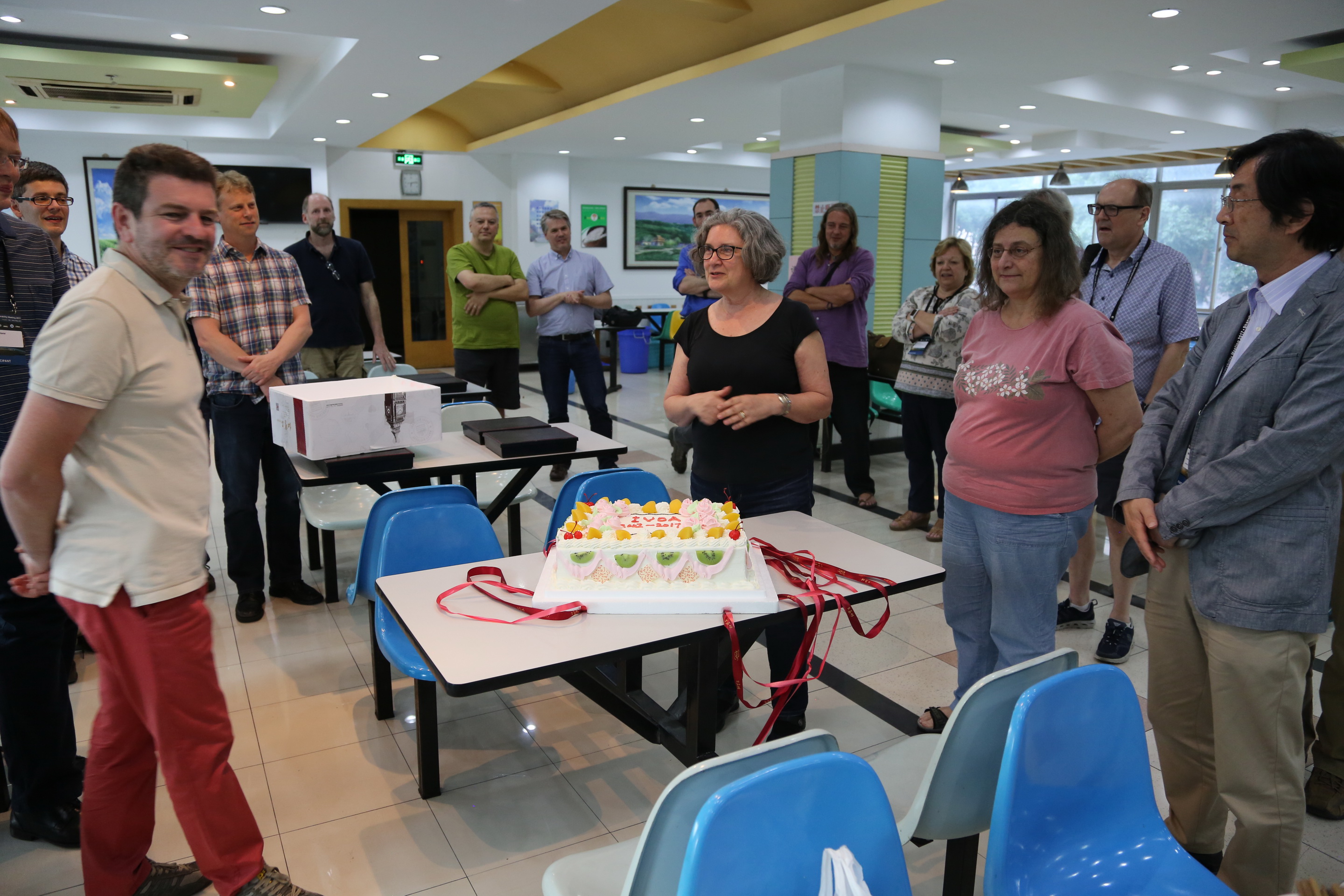 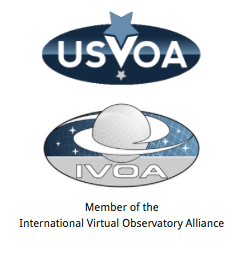 The 15 years of IVOA
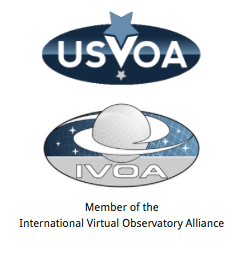 Thank you, China-VO
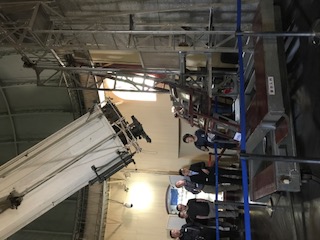 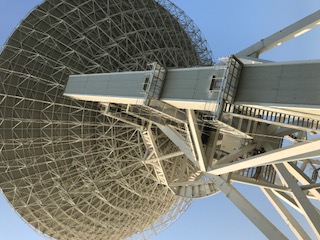